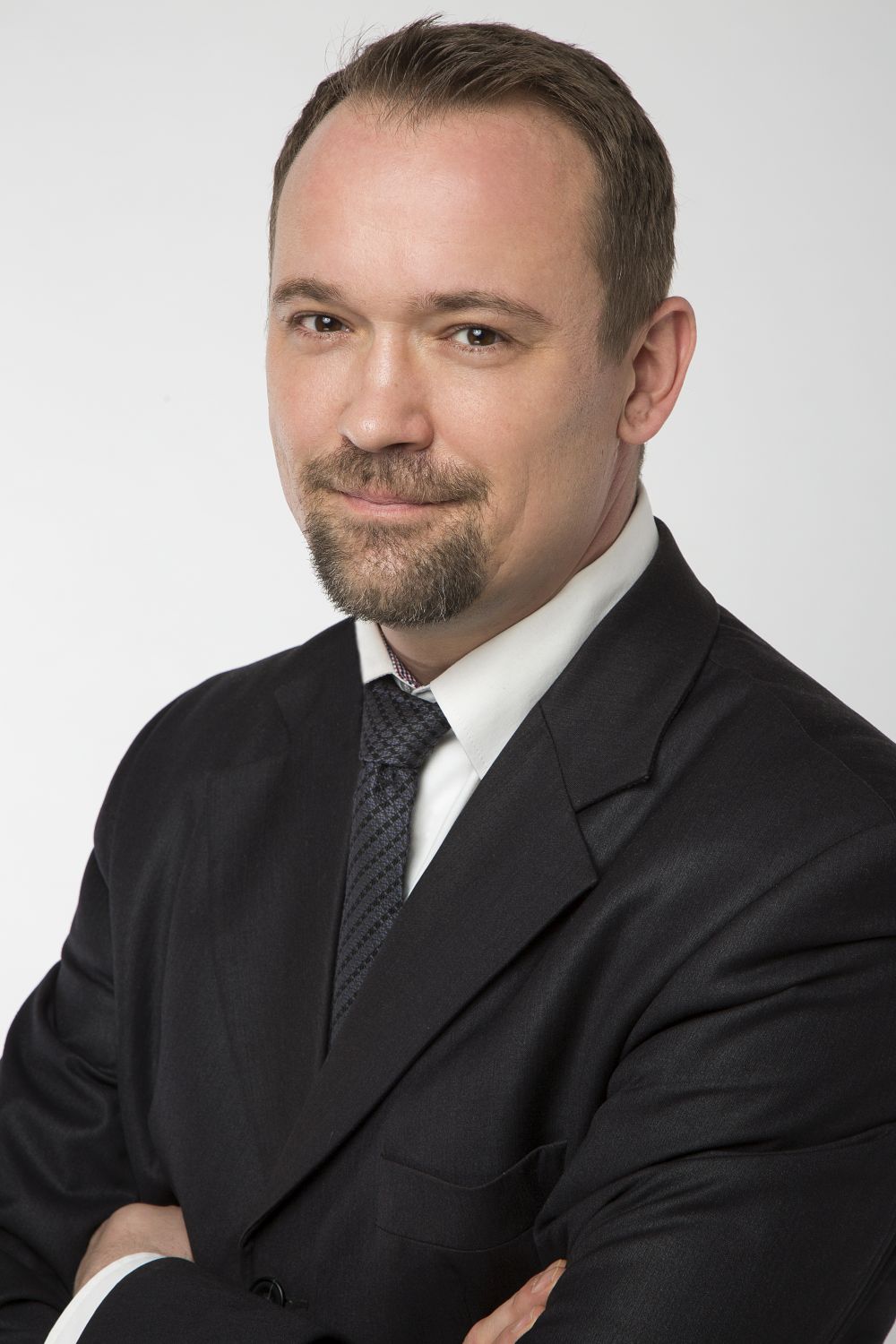 TANULMÁNYI ÜGYEK
Nagy Norbert
a Tanulmányi Osztály vezetője
OBSTACLE COURSE RACING
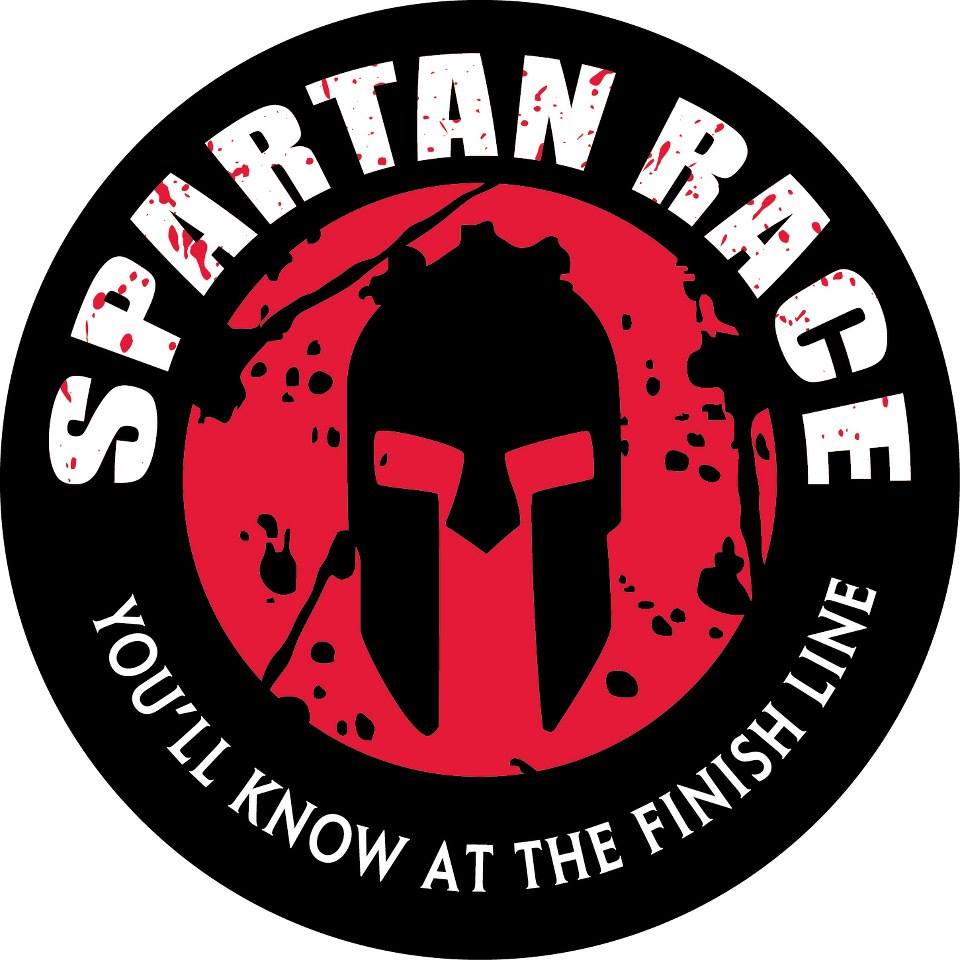 DOKUMENTUMOK
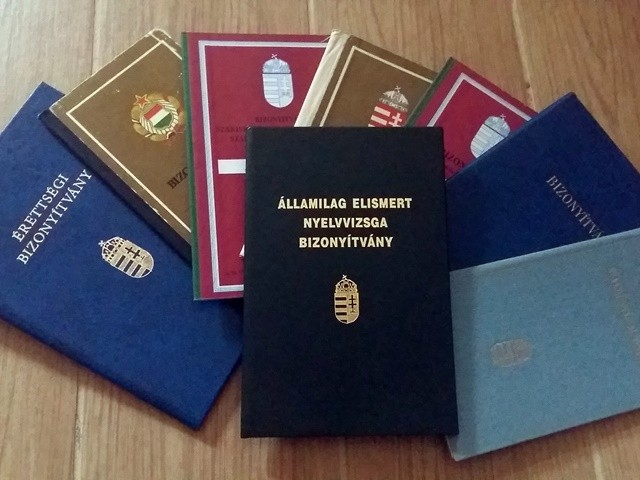 Amit fel kell tölteni:
Diploma
Nyelvvizsga bizonyítvány(ok)
Minden, plusz pontot jelentő dokumentum
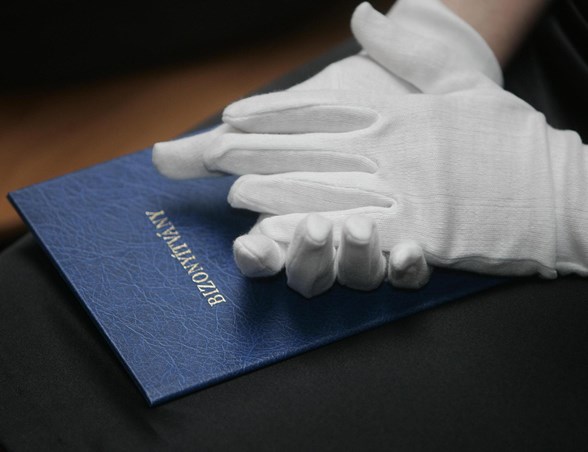 Feltöltési útmutató itt érhető el
TANTERVEK, ÓRAREND, TANÉV RENDJE…
Minden információ megtalálható a Kar honlapján!
Tantervek (teljesítendő kreditek, nyelvi követelmények):
MSc tantervek
Órarend, Tanév rendje :
Tanév rendje
 Órarend
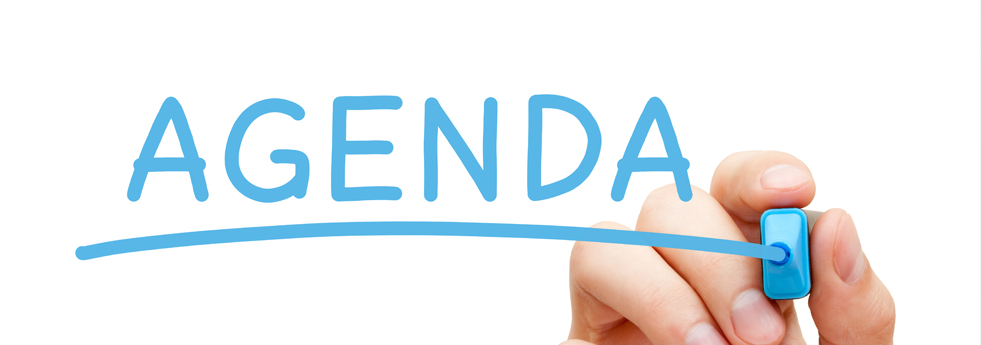 ÉVFOLYAMFELELŐSÖK
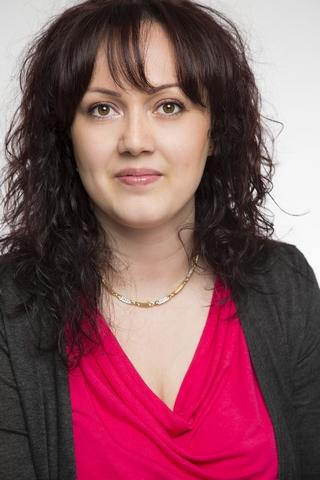 Gáspárné Szomor Anett
FONTOSABB SZABÁLYZATOK
PTE Tanulmányi és Vizsgaszabályzata
TVSZ KTK-ra vonatkozó melléklete: 7. számú melléklet

PTE térítési és juttatási szabályzata 

PTE kollégiumi szabályzata

PTE Hallgatói Fegyelmi és Kártérítési szabályzata

Költségtérítési kedvezmények
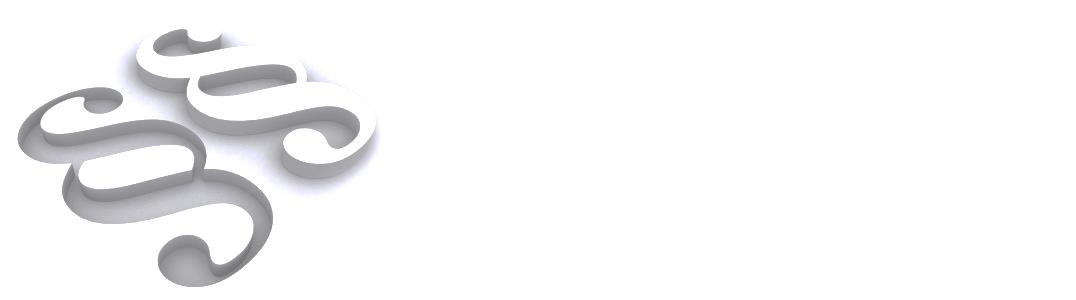 NEPTUN - http://neptun.pte.hu/
Neptunon keresztül intézhető:
Tandíj befizetés, kiírt tételek befizetése 
(vagy VPOS, vagy átutalás, vagy pénztári befizetés)
Diákigazolvány igénylés, bővebb információ: http://kti.pte.hu/
Tárgyfelvétel/kurzusfelvétel
Személyes adatok kezelése! (adatváltozás bejelentése 8 napon belül)
Vizsga fel és lejelentkezés
Neptun Meetstreet, virtuális terek, dokumentumok
Kérvények: https://ktk.pte.hu/hu/hallgatok/ugyintezes/szabalyzatok-es-kervenyek
ETC
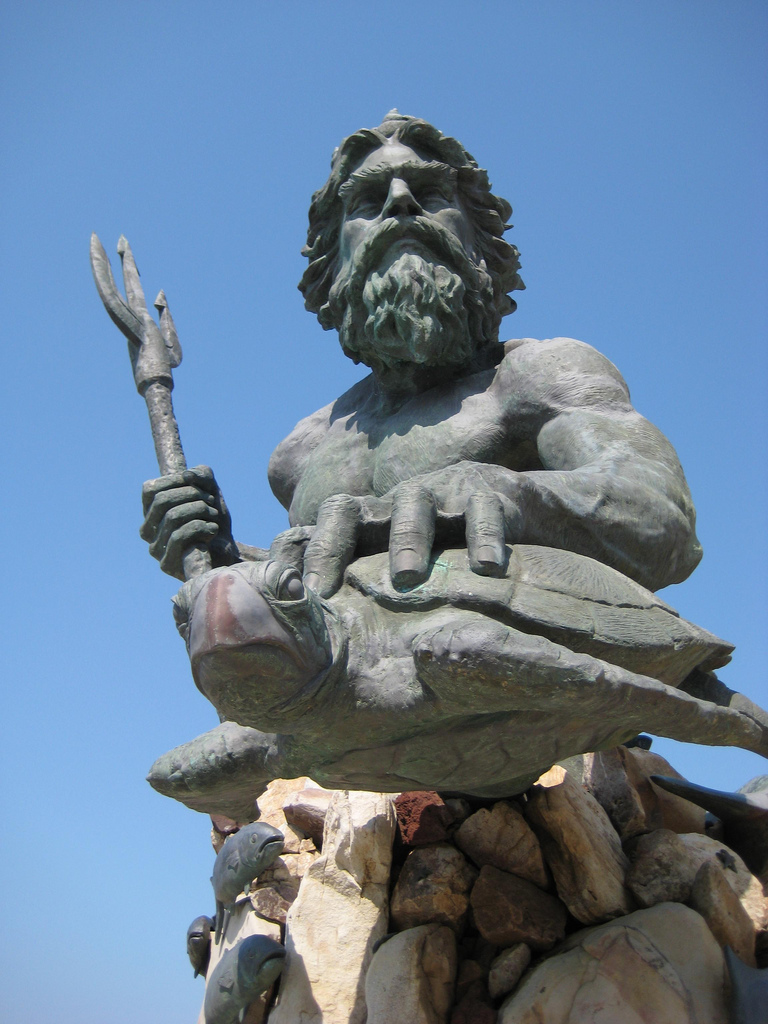 INFORMÁCIÓS PONTOK
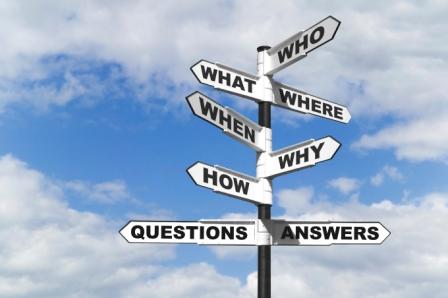 PTE KTK Tanulmányi Osztály (TO)
7622 Pécs, Rákóczi út 80. (I. emelet)

Központi Tanulmányi Iroda (KTI) 
7622 Pécs, Dohány u. 

Hallgatói Önkormányzati Testület (HÖT)
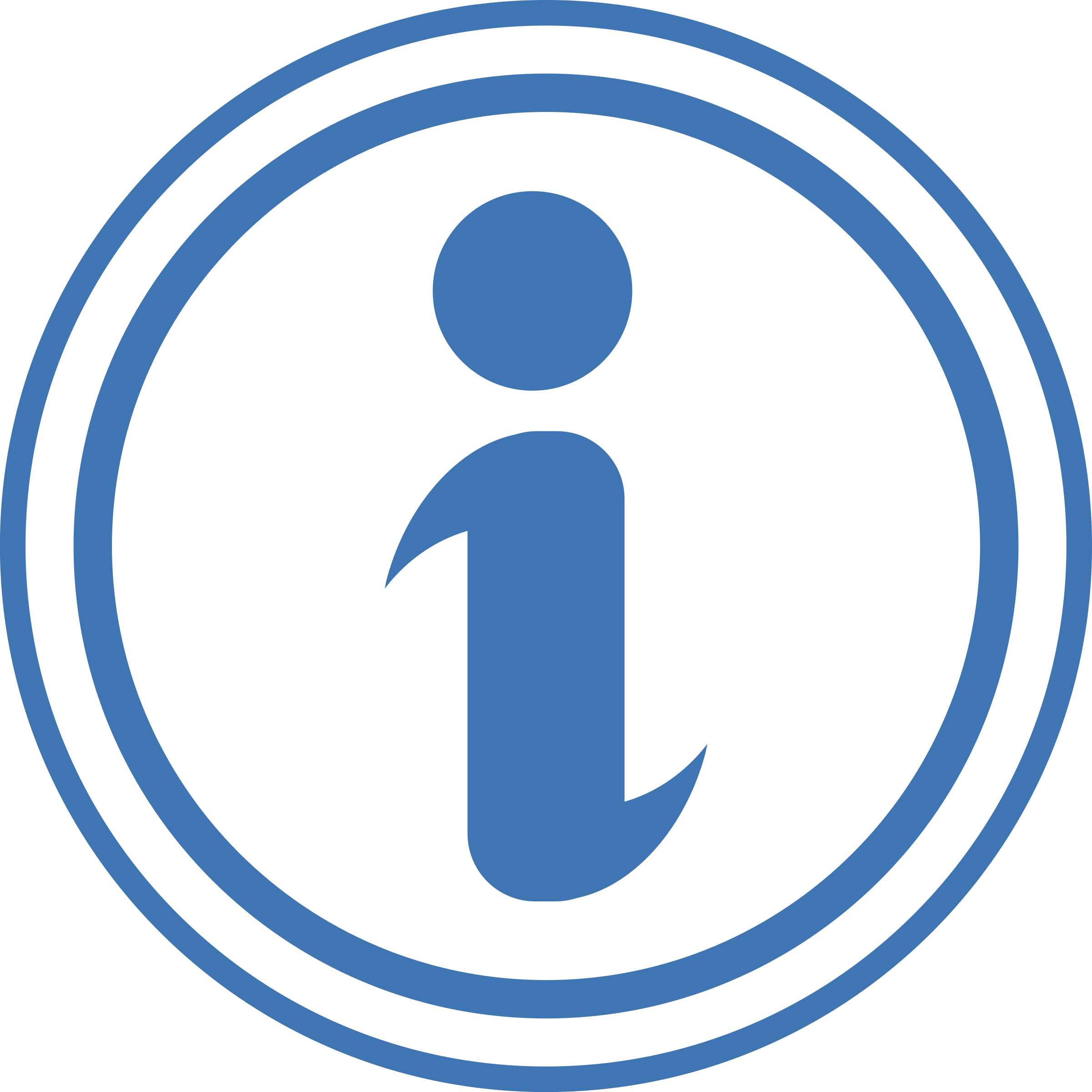 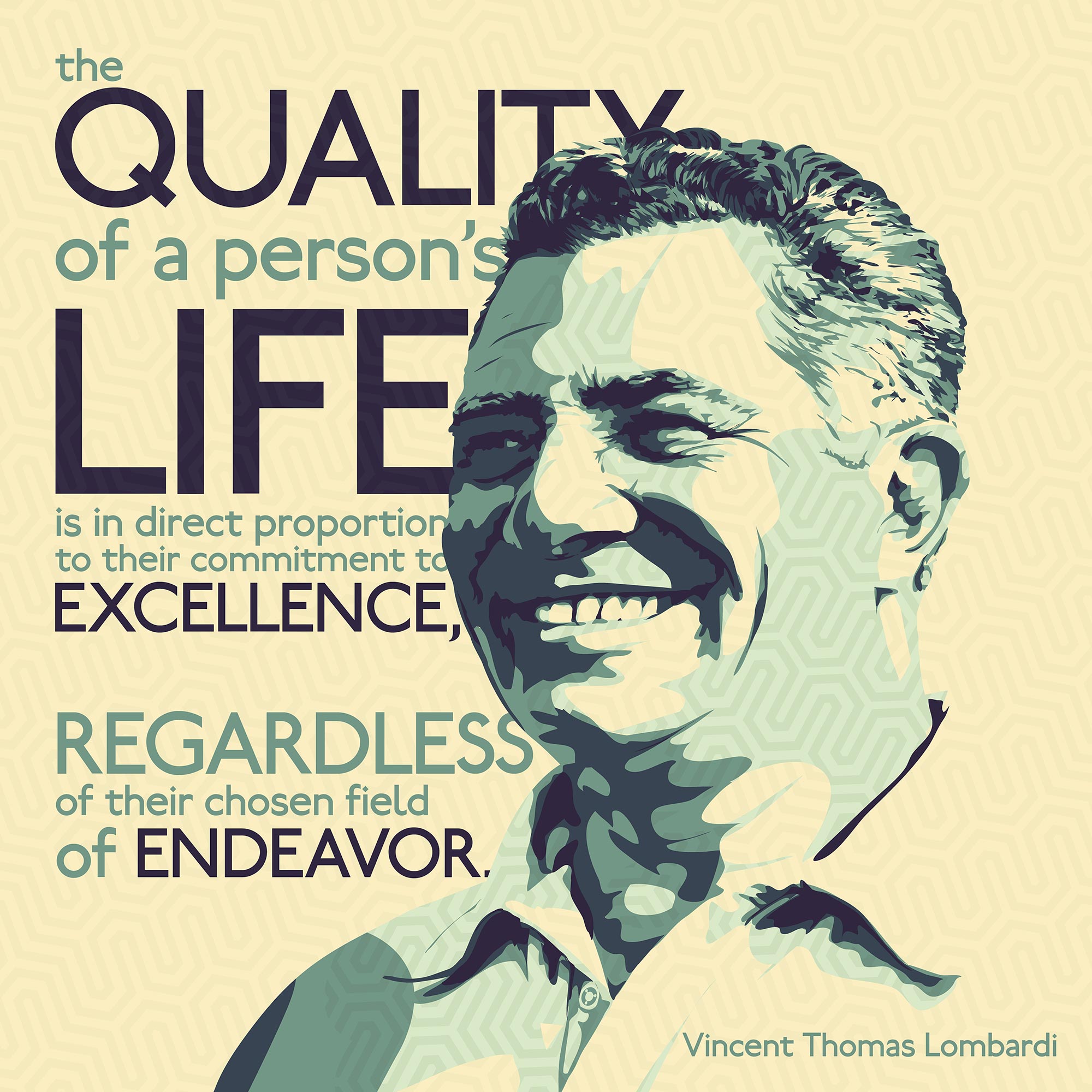